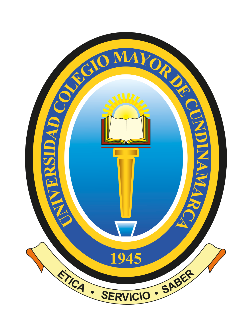 NOMBRE DELCURSO
¡Hola!
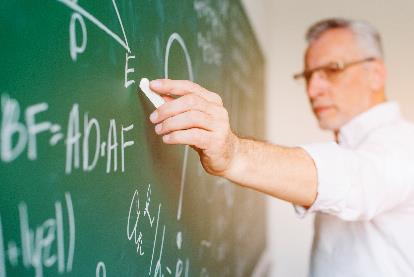 Soy Pedro Pérez
Breve descripción del docente, 
datos de contacto @username
2
4
Bienvenidos
Escribe en esta hoja tu mensaje para los estudiantes del componente.
“Las citas son inspiración para invocar pensamientos filosóficos al lector”.
4
Lineamientos Generales
AQUÍ PUEDES EDITAR EL TEXTO Y
 USARLO SEGÚN LO REQUIERAS
TEXTO ADICIONAL
5
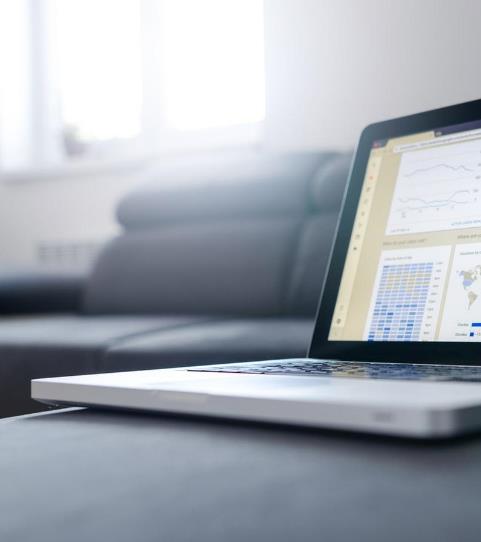 Una imagen acompañada de texto
El uso de imágenes ayuda a explicar textos complejos.
6
Usa diagramas para explicar ideas
Vestibulum congue tempus
Vestibulum congue tempus
Vestibulum conguetempus
Lorem ipsum dolor sit amet, consectetur adipiscing elit, sed do eiusmod tempor.
Lorem ipsum dolor sit amet, consectetur adipiscing elit, sed do eiusmod tempor.
Lorem ipsum dolor sit amet, consectetur adipiscing elit, sed do eiusmod tempor. Ipsum dolor sit amet elit, sed do eiusmod tempor.
7
Añade tablas comparativas
8
¡Gracias!
¿Alguna pregunta?
Comparte tu correo electrónico para mantener un canal de comunicación con tus estudiantes.

docente@unicolmayor.edu.co
9
Bibliografía
Puedes hacer uso de listas.
Tratar de no sobrecargar la diapositiva.
10
Uso de fuentes
Esta presentación usa las siguientes tipografías
Títulos: Raleway
Contenidos de texto: Barlow
Puedes descargar las fuentes en las siguientes dos enlaces:
https://www.fontsquirrel.com/fonts/raleway
https://www.fontsquirrel.com/fonts/barlow
11
Diagramas e infografías
12
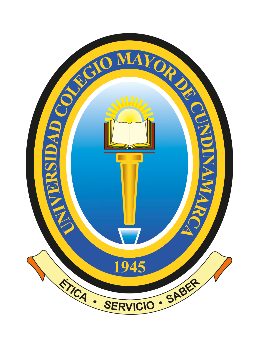 Universidad Colegio Mayor de Cundinamarca